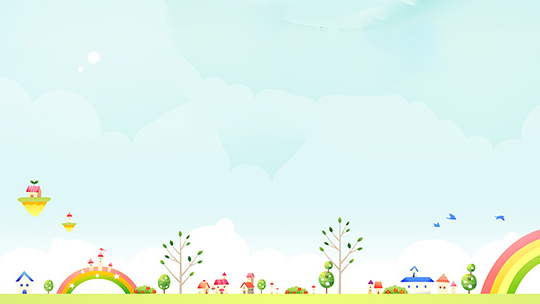 AN TOÀN GIAO THÔNG
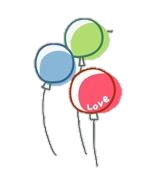 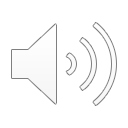 Thứ năm  ngày 6 tháng 10 năm 2022
An toàn giao thông
Bài 4: Dự đoán để phòng tránh tai nạn giao thông đường bộ (tr.17)
Quan sát tranh và dự đoán điều có thể xảy ra trong mỗi tình huống sau:
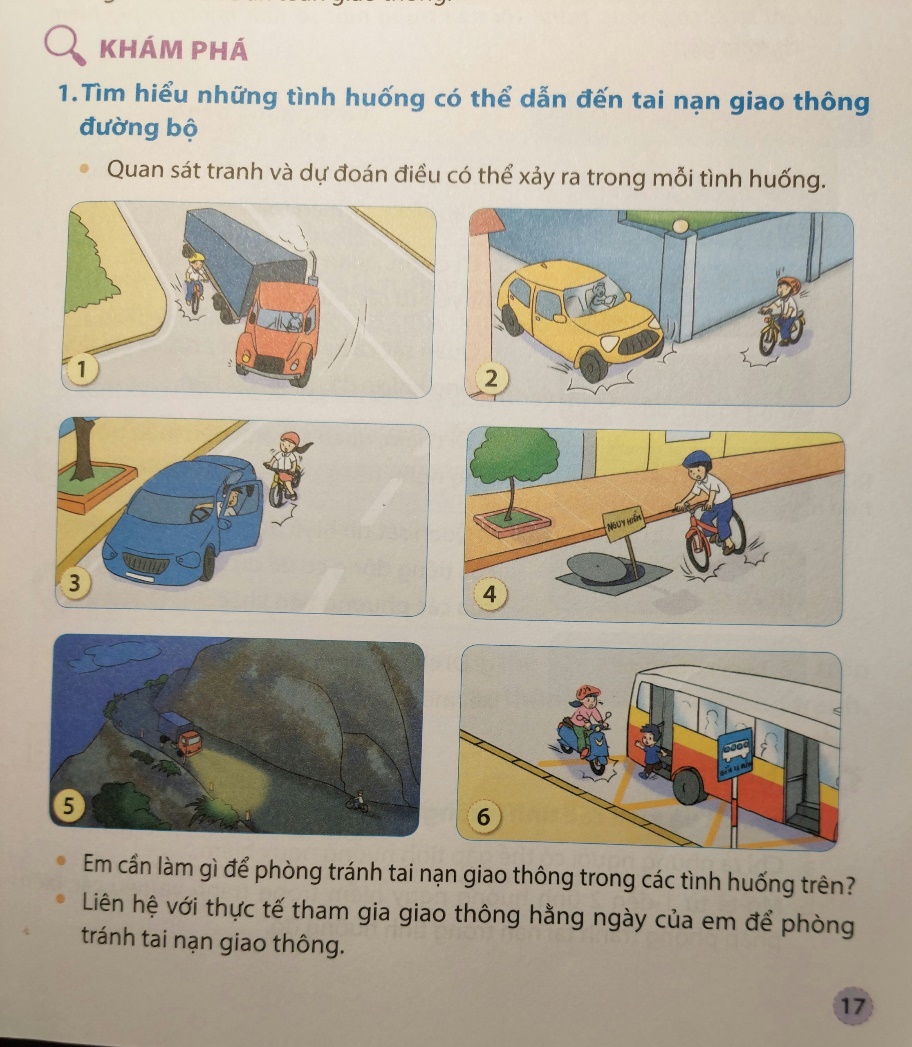 Xe ô tô rẽ phải.
Quan sát tranh và dự đoán điều có thể xảy ra trong mỗi tình huống sau:
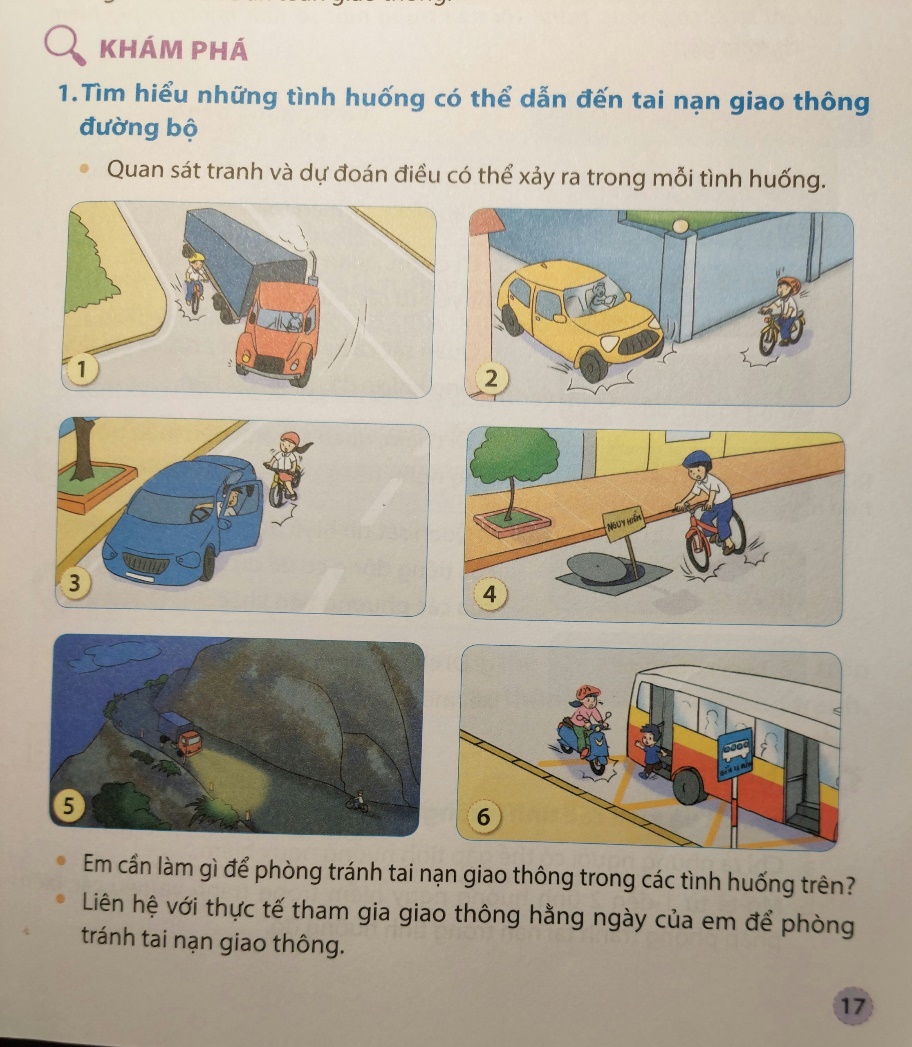 Xe ô tô đi thẳng.
Quan sát tranh và dự đoán điều có thể xảy ra trong mỗi tình huống sau:
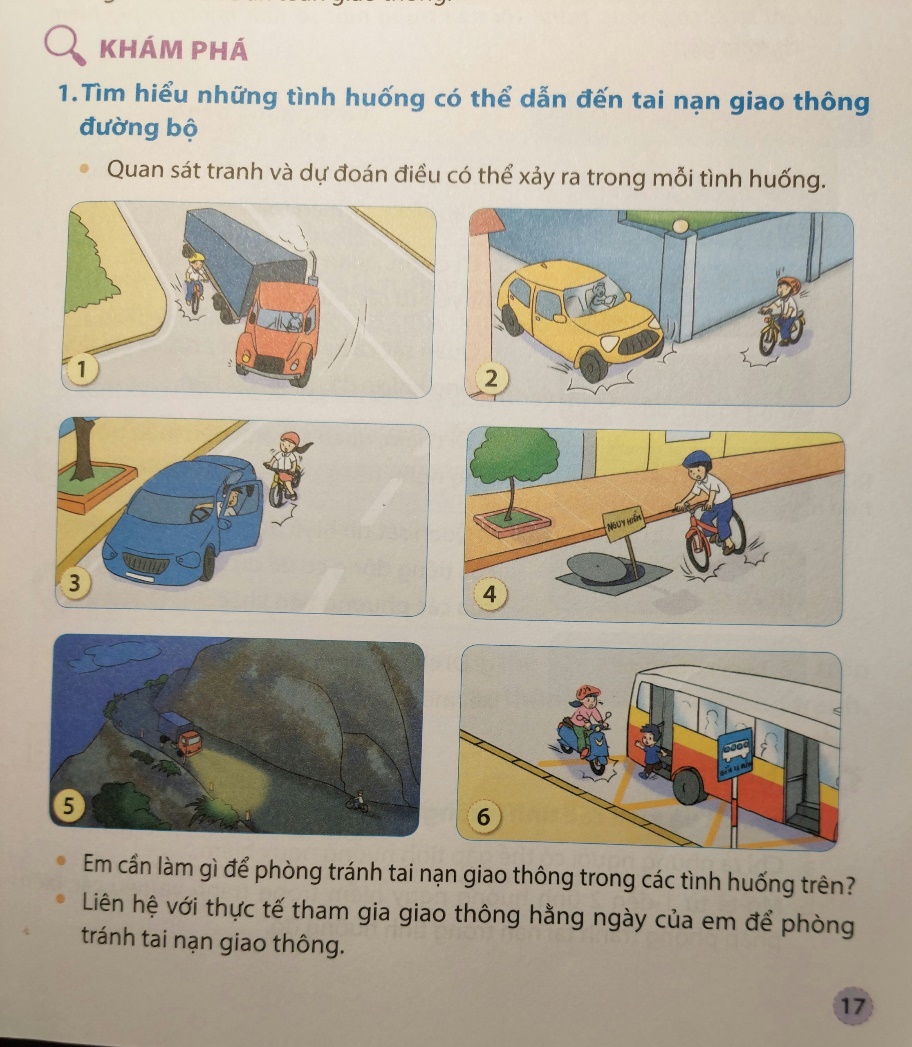 Mở cửa xe ô tô.
Quan sát tranh và dự đoán điều có thể xảy ra trong mỗi tình huống sau:
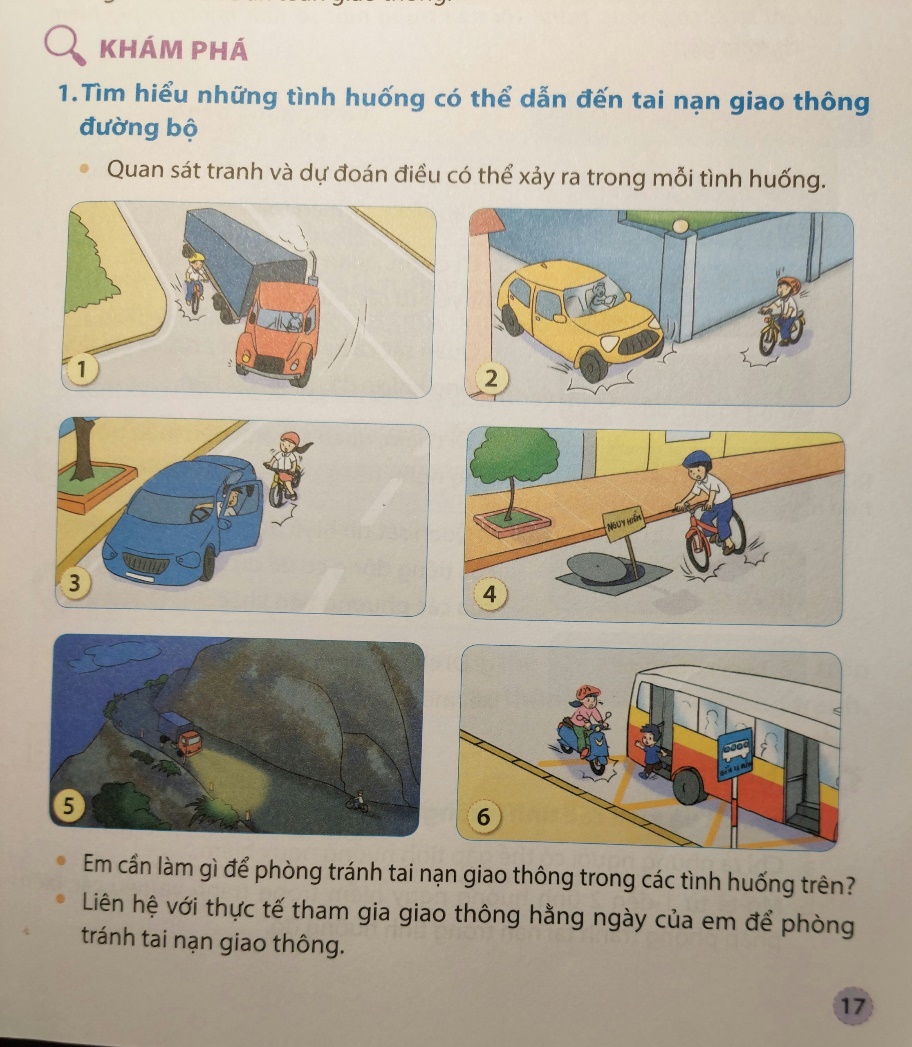 Mất mắp hố ga có thể sụp hố ga.
Quan sát tranh và dự đoán điều có thể xảy ra trong mỗi tình huống sau:
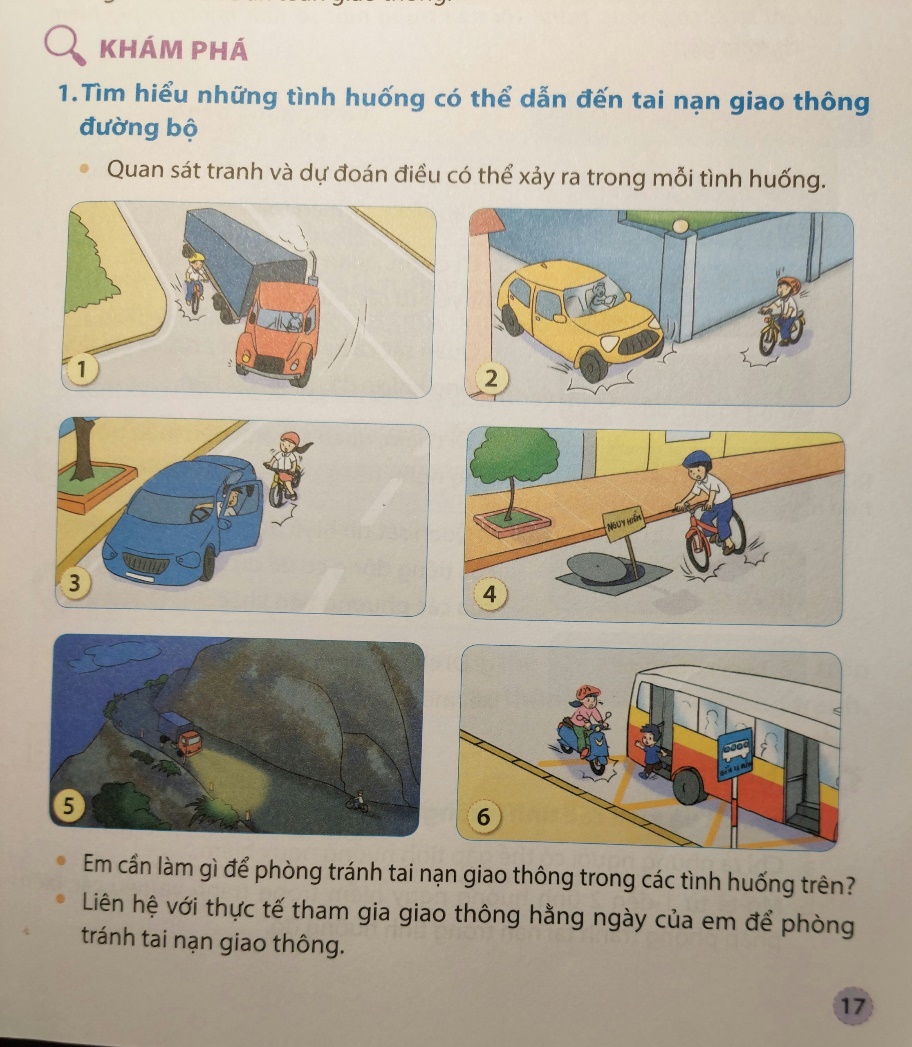 Hoa mắt vì đèn xe chiếu vào mắt có thể gây nguy hiểm.
Quan sát tranh và dự đoán điều có thể xảy ra trong mỗi tình huống sau:
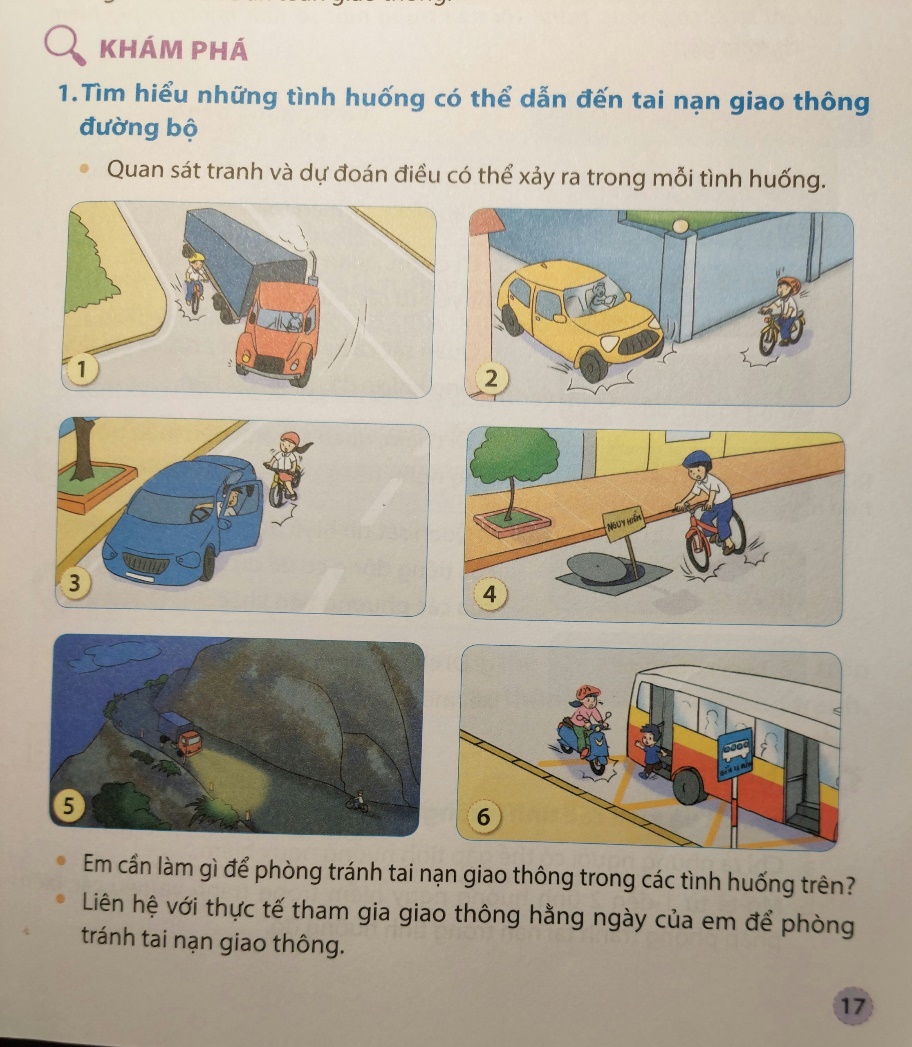 Xe buýt dừng cho khách xuống có thể gây nguy hiểm.
Chỉ ra những người có thể gặp tình huống nguy hiểm.
A: Người tham gia giao thông có thể sụp hố ga.
C, D: Người đi xe máy có thể bị ô tô ép vào sát lề.
E người đi xe máy có thể đâm vào ô tô. Cầm đi chậm vàquan sát có chướng ngại vật không rồi mới cho xe rẽ.
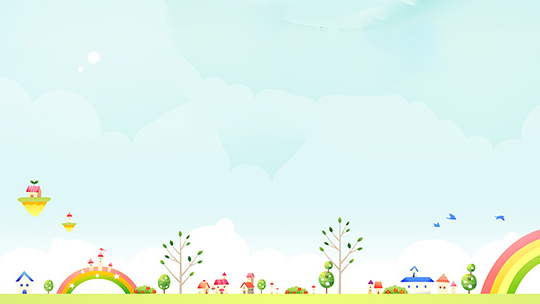 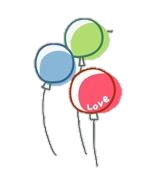 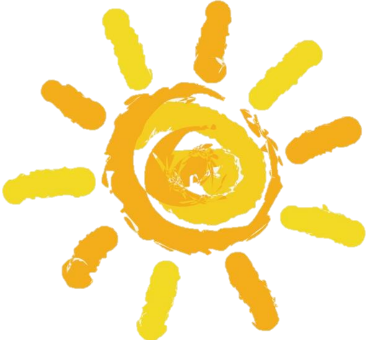 Chào tạm biệt các em!
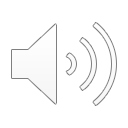